An annotation framework for Fedora
Andrew Ashton
Brown University Library
Textual scholarship at Brown
Brown University Women Writers Project
Virtual Humanities Lab
Center of Digital Epigraphy
Modernist Journals Project
Hypertext, CAVE Writing, etc.
The Pico Project
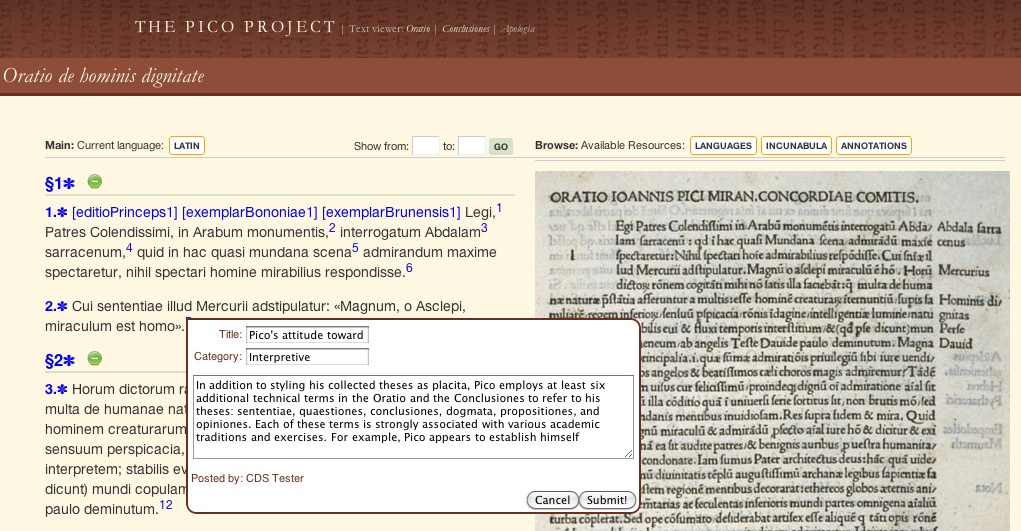 Giovanni Pico della Mirandola’s 900 Theses (1486)
The Brown Digital Repository (BDR) is a place to gather, index, preserve, and make available digital assets of enduring value produced via academic and research activities at Brown.

https://repository.library.brown.edu
Self-service web app:

Upload 
Tag
Annotate
Share
Describe

https://repository.library.brown.edu
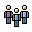 A
B
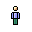 C
Primary
Object
Annotation
Annotation
Annotation
Annotation
Repository
Annotation
Annotation
Annotation
Annotation
My group’s annotations
My annotations
About component “C”
Open Annotation Plugin for Fedora
Requirements:
No modifications to Fedora
No content model requirements
No additional expertise
Jython web service
Create annotations and bodies (optional) – any format
Query OA data
Serialize individual annotations or by query
Listen for updates from Fedora
http://brown-university-library.github.com/oac_web_service/
http://bit.ly/oa_fedora
Fedora repository
OA plugin
Anno-1
Client application
Serialize
Body-1
Target-1
Create
Query
ActiveMQ
Fedora APIs
@prefix dc: <http://purl.org/dc/elements/1.1/> .
@prefix fedora-model: <info:fedora/fedora-system:def/model#> .
@prefix oa: <http://www.w3.org/ns/openannotation/core/> .
@prefix oax: <http://www.w3.org/ns/openannotation/extension/> .
@prefix rdf: <http://www.w3.org/1999/02/22-rdf-syntax-ns#> .

<info:fedora/test:133> a <oa:Annotation>;
    oa:annotated "2012-07-26T12:35:42.282999Z";
    oa:annotator "aashton@brown.edu";
    oa:generated "2012-07-26T12:35:42.404999Z";
    oa:generator "OAC TEI Demo web application";
    oa:hasBody <info:fedora/test:132>;
    oa:hasTarget <info:fedora/test:133/SpecificTarget>;
    oa:modelVersion <http://www.openannotation.org/spec/core/20120509.html>;
    fedora-model:hasModel <info:fedora/bdr-cmodel:oa-annotation>;
    fedora-model:hasService <info:fedora/oac-sdef:serialize> .

<info:fedora/test:132> a <oa:Body>;
    dc:format "text/xml" .

<info:fedora/test:133/SpecificTarget> a <oa:SpecificResource>;
    oa:hasSelector <info:fedora/test:133/selector>;
    oa:hasSource <info:fedora/changeme:35>;
    oax:hasStyle <info:fedora/test:1000010118> .

<info:fedora/test:133/selector> a <http://www.tei-c.org/release/doc/tei-p5-doc/en/html/SA.html#SATSSR>,
        <oa:FragmentSelector>;
    rdf:value "string_range(/TEI[1]/text[1]/body[1]/div1[1]/div2[1]/p[16],782,25)" .
Create
Creates annotation objects in Fedora [via HTTP POST]
Datastreams:
Dublin Core
annotation (rdf/xml)
specifictarget (rdf/xml)
selector (rdf/xml)
Optionally, creates annotation bodies as new objects in Fedora. Annotation bodies can also be URIs for existing resources on the web. [via HTTP POST]
Indexes the RDF content of annotations objects in Jena
Query, Serialize, and Listen
SPARQL endpoint for querying Fedora annotation data [via HTTP POST and GET]
SPARQL XML response (other formats to come)
Serialize individual annotations, lists of annotations, or the entire repository.
RDF/XML, JSON, NT, TTL, CSV
JMS consumer to receive updates via Fedora’s ActiveMQ broker
Repository annotation sandbox
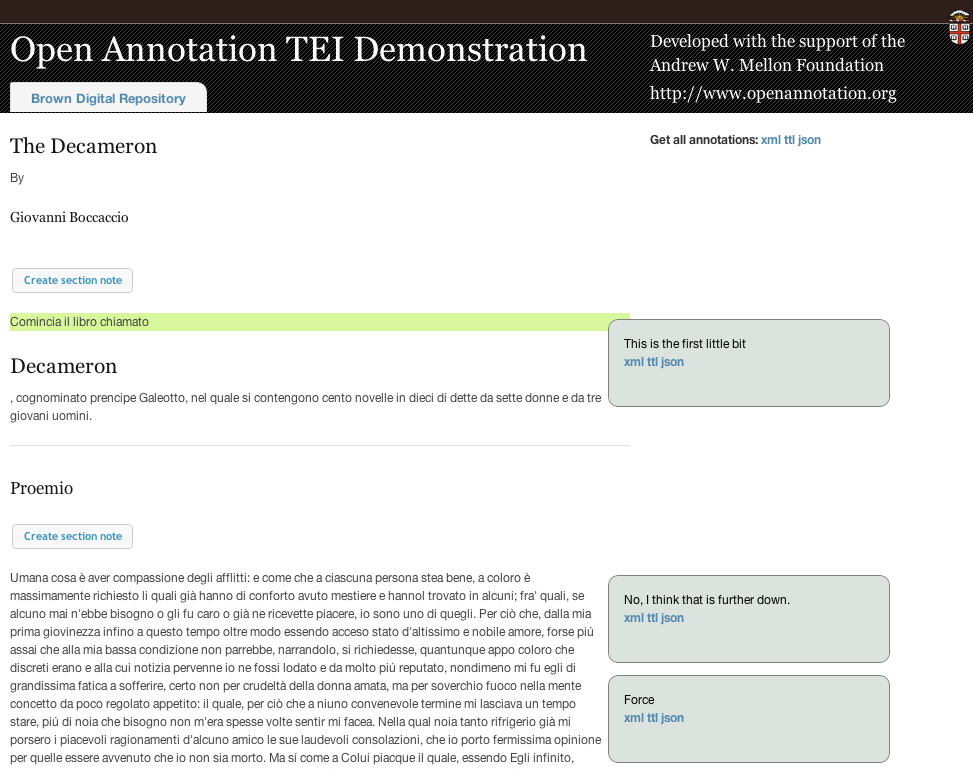 Prototype application to:
Create annotations on TEI texts in Fedora
Target annotations at sections, strings, semantic markup
Create annotations as XML objects, URIs
Serialize and dump annotation repository
Fedora repository
Sample TEI application
1
OA plugin
TEI
XSLT
Anno-1
Query
2
3
Create
Body-1
Target-1
Serialize
4
1.  Render TEI 
2.  Find the relevant annotations
3.  Fetch and parse annotations
4.  Create annotations
Unresolved issues
UUIDs instead of datastream URIs
Binary bodies
Multiple targets
Versioning/persistence
Thank you
http://bit.ly/oa_fedora

A.K.A

http://brown-university-library.github.com/oac_web_service/


Email: andrew_ashton@brown.edu
Twitters: @andyashton